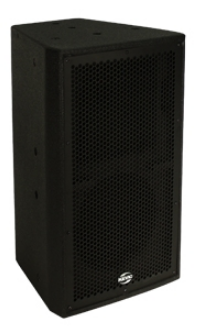 MS-082
Full Range Speaker
8인치 패시브 스피커
독자적 냉각 시스템으로 탁월한 원음 재현 능력과 내구성
최신 기술이 도입된 독자적 네트워크 적용
홀컵 내장
정격 입력 : 250W
주파수 특성 : 60㎐ ~ 19㎑
감도 : 94㏈
최대 음압 레벨 : 124㏈
지향성 : 90° x 60°
임피던스 : 8Ω
캐비넷 재질 : Russian birch wooden cabinet
외형 규격(W x H x D) : 275 x 475 x 280mm
무게 : 12㎏